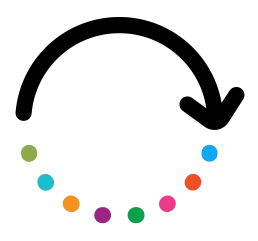 Optimering af digital erhvervsuddannelse
​Digitale redskaber og ressourcer – Læringsformer og roller
Partner: Aalborg Handelsskole
Mål
Efter gennemførsel af dette modul vil man:
LæringsmålVide, hvad læringsmål er, og hvorfor de er vigtige
Valg af platform
Vide, hvad en LMS-platform er samt være i stand til at vælge en platform
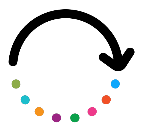 Indholdsfortegnelse
1. Valg af platform
2. Læringsmål
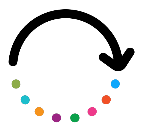 1.1: Hvad er en digital læringsplatform (LMS)? 
1.2: En digital læringsplatforms funktioner
1.3: Forskellige typer af LMS-platforme
1.4: Interessenter – forstå, hvem man skal involvere
2.1: Digitale værktøjer og læringsmål
2.2: Vælg det rigtige værktøj
2.3: Gør det personligt
Valg af platform
1.1 Hvad er en digital læringsplatform (LMS)?
Digitalt læringsmiljø
Det digitale læringsmiljø er alle de digitale værktøjer, som elerverne bruger – fra computere og smartphones til software, fildeling, webservices, multimedia og virtual reality. En digital platform er en del af dette miljø.
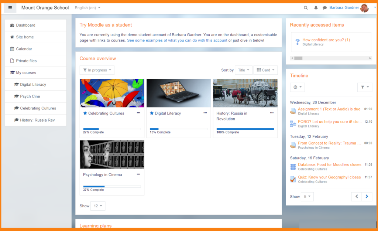 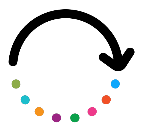 Learning Management System (LMS)
En LMS-platform er et digitalt depot for alt læringsindhold. Systemet hjælper med at organisere  ressourcer og facilitere læringsprocessen ved at lade brugere tilgå indhold fra enhver enheder på ethvert tidspunkt – dette er platformen.
Valg af platform
1.1 Hvad er en digital læringsplatform (LMS)?
Learning Management System (LMS)
Web-baseret
En LMS-platform er et web-baseret system, der støtter planlægning, udarbejdelse, levering, monitorering og afrapportering af online uddannelsesaktiviteter. Det kan inkludere funktioiner såsom e-porteføljer, quizzer, vurderingsværktøjer og styringsværktøjer.



Bredt udvalg
En LMS-platform er en effektiv måde at levere et bredt udvalg af uddannelser og uddannelsesresultater på. 

De støtter traditionel klasserumsundervisning, blandet/hybridundervisning samt fjernundervisning.
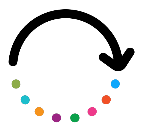 Valg af platform
1.2 En digital læringsplatforms funktioner
Styring
Tilmelding, monitorering, vurdering, analyse, afrapportering.
Faciliterer læringTag en uddannelse uanset hvor du er, individuelle læringsplaner.
A
B
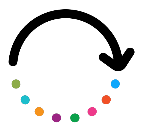 Spar tid og penge
Mindre printning, let distribution af indhold, oversigt over elevaktivitet.
Kommunikation
Beskeder, notifikationer, feedback, kalender, skema.
C
D
7
Valg af platform
1.3 Forskellige typer af LMS-platforme
Der er mange forskellige typer af LMS-platforme, men de yder alle de samme grunlæggende funktioner:
Håndtering af deltagere
På en LMS-platform bør man kunne tilføje deltagere i undervisningen og tildele dem roller, f.eks. rollen som underviser eller elev.
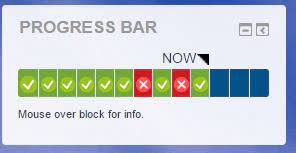 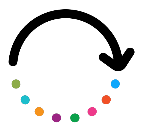 Tre kernekomponenter
En LMS-platform består typisk af tre kernekomponenter: administrationskonsollen, undervisningsindhold og brugere. Administrationskonsollen bruges til at oprette klasser/kurser, tilmelde elever og monitorere deres fremskridt. Undervisningsindhold refererer til alt det materiale, som elever tilgår, når de logger på systemet – dette kan være videoer, artikler eller dokumenter.
Valg af platform
1.3 Forskellige typer af LMS-platforme
Der findes mange forskellige LMS-platforme, og det kan være svært at afgøre, hvilket er det rette for dig.
Undervurder ikke vigtigheden af denne beslutning.
Du vil sandsynligvis have en LMS-platform, der er let at bruge, og som på samme tid inkluderer de funktioner, der vil hjælpe dig med at nå dine mål.
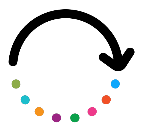 Pris vs. funktioner
Det handler ikke kun om at finde noget, der fungerer godt for andre; det handler også om at finde noget, der fungerer godt for dig til en pris, der giver mening for din institution/organisation.
Valg af platform
1.4 Interessenter – forstå, hvem man skal involvere
Hvem er eleverne?
Det er vigtigt at undersøge en LMS platform fra elevens perspektiv. Måske favoriserer IT afdeling, administratorer og undervisere et bestemt system, men hvis produktet ikke er brugervenligt, har man et problem på langt sigt. 



Interessenter
Hvem påvirkes af introduktion til og brug af en digital platform?

Hvem kan påvirke beslutningen?
Hvem bliver påvirket af beslutningen?
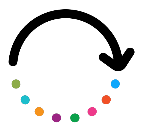 Valg af platform
1.4 Interessenter – forstå, hvem man skal involvere
Typiske interessenter, som vil blive påvirket af beslutningen:
Stabsmedlemmer
Administratorer, ledere, IT-ansatte, øvrige.
IT afdelingHosting, vedligehold, support.
A
B
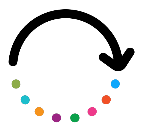 Undervisere
Brugervenlighed, metoder, indhold.
Elever
Forskellige typer af elever
C
D
11
Valg af platform
Opsummering:
Digitalt læringsmiljø
Alle digitale værktøjer, som eleverne bruger.
Learning Management System (LMS)
LMS, web-baseret, administrationskonsol, undervisningsindhold og brugere.
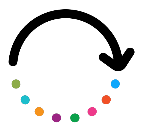 Vigtighed af beslutning
Undervurder ikke vigtigheden af denne beslutning.
Interessenter
Hvem skal man involvere? Elever, undervisere, IT-ansatte, øvrige stabsmedlemmer.
Valg af platform
Besvar venligst følgende spørgsmål:
Hvad er et digitalt læringsmiljø?
Klasseværelse med computere
Alle digitale værktøjer eleverne bruger
Læringsindhold på en hjemmeside

Hvad er de tre kernekomponenter på en typisk LMS-platform?
Administrationskonsol, undervisningsindhold, brugere
Hardware, software, indhold
Elever, computere, wifi
Hvad står LMS for?
Learning Management System
Lær mere
Stort læringssystem


Hvordan identificerer man interessenter?
Hvem kan påvirke, og hvem bliver påvirket af beslutningen?
Hvem er eleverne, og hvad er deres foretrukne operationaliseringssystem?
Hvem er lederne og andre stabsmedlemmer?
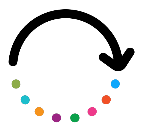 Valg af platform
Her er svarene:
Hvad er et digitalt læringsmiljø?
Klasseværelse med computere
Alle digitale værktøjer eleverne bruger
Læringsindhold på en hjemmeside

Hvad er de tre kernekomponenter på en typisk LMS-platform?
Administrationskonsol, undervisningsindhold, brugere
Hardware, software, indhold
Elever, computere, wifi

Hvad står LMS for?
Learning Management System
Lær mere
Stort læringssystem


Hvordan identificerer man interessenter?
Hvem kan påvirke, og hvem bliver påvirket af beslutningen?
Hvem er eleverne, og hvad er deres foretrukne operationaliseringssystem?
Hvem er lederne og andre stabsmedlemmer?
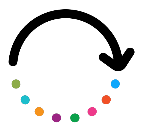 Learning objectives
2.1 Digitale værktøjer og læringsmål
Vigtighed?
Læringsmål er vigtige i uddannelsesmæssig sammenhæng, fordi de giver et klart, målbart mål for elever at arbejde hen imod. I digital uddannelsessammenhæng kan læringsmål være endnu vigtigere, fordi de giver en klar rammesætning for undervisere til at designe online undervisning og for elever til at måle deres fremskridt.
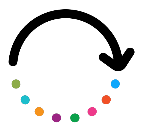 Læringsmål og digitale værktøjer
Læringsmål kan hjælpe med at sikre, at indholdet i online undervisning er i tråd med uddannelsesstandarder og –mål. Alt I alt er læringsmål en vigtig del af enhver uddannelsessammenhæng, hvad enten den er digital eller fysisk.
Læringsmål
2.1 Digitale værktøjer og læringsmål
Hvad er elever nødt til at vide, forstå og være i stand til?
Valget af digitale værktøjer bør være baseret på læringsmålene
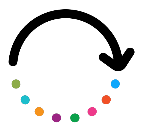 Brug af digitale værktøjer bør altid ses som et læringsmål i sig selv og ikke kun et middel til at nå et mål, da digitalisering sker i alle sektorer.
Digitale værktøjer kan bruges sammen med undervisningen for at forbedre og styrke den
Man kan ikke lære hamre, svejse eller lave mad bare ved at kigge på en skærm. Digitale værktøjer kan bruges sammen med undervisningen, men de er ikke en erstatning for praktisk erfaring.
Læringsmål
2.2 Vælg det rigtige værktøj
Læring og undervisning
For at digitalisere undervisning kan man bruge en bred vifte af værktøjer og teknologier som f.eks. software til videokonferenceo, LMS-platforme og online samarbejdsværktøjer. 

Der er mange forskellige muligheder, så man vil sandsynligvis fortage research for at finde de bedste værktøjer og teknikker til sine specifikke læringsmål. 

Stil spørgsmål som:
- Hvordan yder vi støtte i forhold til at sikre kreativ, samarbejdende og autentisk læring?
- Hvordan kan vi lade elever arbejde på projekter i fællesskab?
- Hvordan undervisere vi i færdigheder, der ikke dækkes ind i klasselokalet?

- Hvordan forbedrer vi elevers resultater via digital læring?
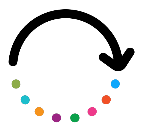 Læringsmål
2.2 Vælg det rigtige værktøj
Færdigheder i det 21. århundrede bør altid tages i betragtning, når man fastlægger læringsmål. The fire C’er:
Collaboration (samarbejde)
Samarbejde med andre mennesker
Communication (kommunikation)Mundtlig, skriftlig, nonverbal.
C
C
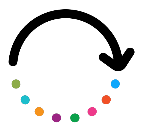 Creativity (kreativitet)
Arbejde kreativt med andre, implementering af innovation.
Critical thinking (kritisk tænkning
Problemløsning, ræsonnement, systematisk tænkning, meninger og beslutninger.
C
C
Læringsmål
2.2 Vælg det rigtige værktøj
Hvordan kan digitale værktøjer hjælpe med at opnå læringsmål?
Fremskridt og feedback
Digitale værktøjer kan bruges til at monitorere elevfremskridt og give feedback på elevers præstation, hvilket kan være en hjælp for både elever og undervisere.
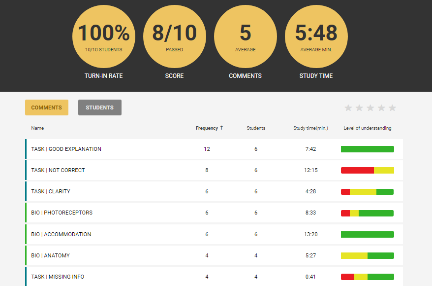 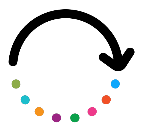 Split målene op
God undervisning vil tillade elever at lære i deres eget tempo, og man kan hjælpe dem nå deres mål ved at splitte undervisningen op i små, opnåelige delmål. Ved at give eleverne et sæt håndterbare opgaver, de kan arbejde på løbende, er de mindre tilbøjgelige til at blive frusterede og droppe ud.
Læringsmål
2.3 Gør det personligt
Henvend dig direkte til eleverne
Læringsmål bør forklares på en måde, der gør dem personlige for hver enkelt elev. Dette vil hjælpe eleverne til at føle sig mere inkluderede og motiverede, som igen forhåbentlig vil lede til mere effektiv læring.

Dette kan let deles digitalt.



Lav en video
Optag en video hvor eleverne kan se og høre dig forklare læringsmålene. Dette hjælper med at skabe bedre forhold og fællesskab og derfor bedre læring.

Fortæl dem hvad vi skal lave, hvorfor vi gør det, hvordan vi gør det, og hvad vi har lært, når vi er færdige.
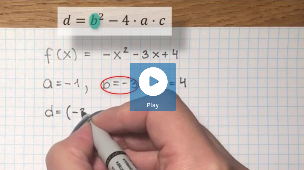 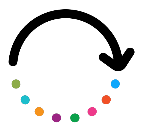 Læringsmål
Opsummering:
Digitale værktøjer og læringsmål
Alle digitale værktøjer eleverne bruger.
Hvad er elever nødt til at vide, forstå og være i stand til?
Man kan ikke lære at hamre, svejse eller lave mad bare ved at kigge på en skærm. Digitale værktøjer kan bruges sammen med undervisningen.
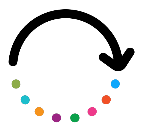 Færdigheder i det 21. århundrede
The fire C’er bør altid tages i betragtning, når man fastlægger læringsmål.
Gør det personligt
Læringsmål bør forklares på en måde, der gør dem personlige for hver enkelt elev.
Læringsmål
Besvar venligst nedenstående spørgsmål:
Hvorfor er læringsmål vigtige?
Læringsplatformen behøver dem som indhold.
Læringsmål bestemmer hvor mange lektier elever skal have for.
De giver et klart, målbart mål for elever at arbejde hen imod.

Valget af digitale værktøjer bør baseres på
Læringsmål
Elevernes køn
Uddannelsens længde


Hvad er de fire C’er i ”færdigheder i det 21. århundrede”?
Change, Culture, Chaos, Clear mindset
Communication, Collaboration, Critical thinking, Creativity
Common sense, Care, Control, Computers
Courses, Compassion, Cities, Competences 

Hvorfor splitte læringsmål op?
Ledelsen kan måle undervisningens fremdrift
Elever vil være mindre tilbøjelige til at blive frustrerede 
Undervisere ved, hvor de skal starte og slutte
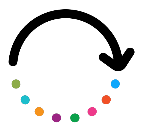 Læringsmål
Her er svarene:
Hvorfor er læringsmål vigtige?
Læringsplatformen behøver dem som indhold.
Læringsmål bestemmer hvor mange lektier elever skal have for.
De giver et klart, målbart mål for elever at arbejde hen imod.

Valget af digitale værktøjer bør baseres på
Læringsmål
Elevernes køn
Uddannelsens længde


Hvad er de fire C’er i ”færdigheder i det 21. århundrede”?
Change, Culture, Chaos, Clear mindset
Communication, Collaboration, Critical thinking, Creativity
Common sense, Care, Control, Computers
Courses, Compassion, Cities, Competences 

Hvorfor splitte læringsmål op?
Ledelsen kan måle undervisningens fremdrift
Elever vil være mindre tilbøjelige til at blive frustrerede 
Undervisere ved, hvor de skal starte og slutte
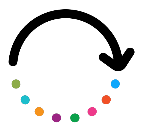 Opsummeringstest/1
Konsolider din viden ved at besvare følgende spørgsmål:
Hvad er et digitalt læringsmiljø?
Klasseværelse med computere
Alle digitale værktøjer eleverne bruger
Læringsindhold på en hjemmeside

Hvorfor er læringsmål vigtige?
Læringsplatformen behøver dem som indhold.
Læringsmål bestemmer hvor mange lektier elever skal have for.
De giver et klart, målbart mål for elever at arbejde hen imod.



Hvad er de tre kernekomponenter på en typisk LMS-platform?
Administrationskonsol, undervisningsindhold, brugere
Hardware, software, indhold
Elever, computere, wifi

Valget af digitale værktøjer bør baseres på
Læringsmål
Elevernes køn
Uddannelsens længde
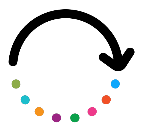 Opsummeringstest/2
Konsolider din viden ved at besvare følgende spørgsmål :
Hvad er de fire C’er i ”færdigheder i det 21. århundrede”?
Change, Culture, Chaos, Clear mindset
Communication, Collaboration, Critical thinking, Creativity
Common sense, Care, Control, Computers
Courses, Compassion, Cities, Competences 



Hvorfor splitte læringsmål op?
Ledelsen kan måle undervisningens fremdrift
Elever vil være mindre tilbøjelige til at blive frustrerede 
Undervisere ved, hvor de skal starte og slutte
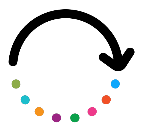 Svar på test/1
Her er svarene:
Hvad er et digitalt læringsmiljø?
Klasseværelse med computere
Alle digitale værktøjer eleverne bruger
Læringsindhold på en hjemmeside

Hvorfor er læringsmål vigtige?
Læringsplatformen behøver dem som indhold.
Læringsmål bestemmer hvor mange lektier elever skal have for.
De giver et klart, målbart mål for elever at arbejde hen imod.



Hvad er de tre kernekomponenter på en typisk LMS-platform?
Administrationskonsol, undervisningsindhold, brugere
Hardware, software, indhold
Elever, computere, wifi

Valget af digitale værktøjer bør baseres på
Læringsmål
Elevernes køn
Uddannelsens længde
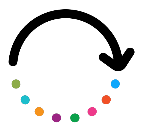 Svar på test/2
Her er svarene:
Hvad er de fire C’er i ”færdigheder i det 21. århundrede”?
Change, Culture, Chaos, Clear mindset
Communication, Collaboration, Critical thinking, Creativity
Common sense, Care, Control, Computers
Courses, Compassion, Cities, Competences 



Hvorfor splitte læringsmål op?
Ledelsen kan måle undervisningens fremdrift
Elever vil være mindre tilbøjelige til at blive frustrerede 
Undervisere ved, hvor de skal starte og slutte
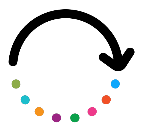 Fantastisk!
Husk (at du nu):
Valg af platform
Ved, hvad en LMS-platform er samt er i stand til at vælge en platform
LæringsmålVed, hvad læringsmål er, og hvorfor de er vigtige
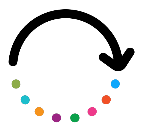 Fortsæt!
project-reset.eu